Calendário Letivo 2024 – 6º ao 8º ano - Ensino Fundamental Anos Finais
21 dias letivos
17 dias letivos
0 dia letivo
19 dias letivos
18 dias letivos
15 dias letivos
21 dias letivos
21 dias letivos
21 dias letivos
22 dias letivos
19 dias letivos
6 dias letivos
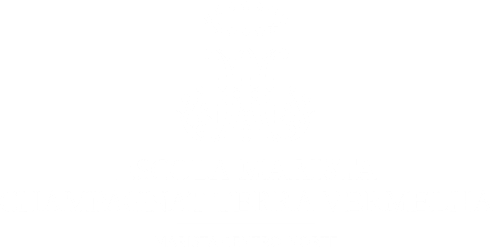 Calendário Letivo 2024 – 6º ao 8º ano - Ensino Fundamental Anos Finais
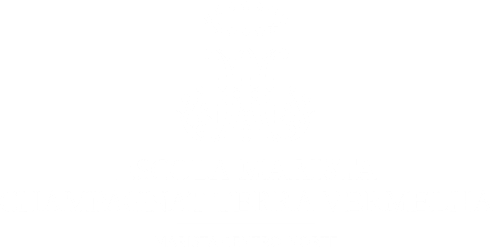 Calendário Letivo 2024 – 9º ano - Ensino Fundamental Anos Finais e 1ª e 2ª séries do Ensino Médio
21 dias letivos
17 dias letivos
0 dia letivo
19 dias letivos
18 dias letivos
15 dias letivos
21 dias letivos
21 dias letivos
21 dias letivos
22 dias letivos
19 dias letivos
6 dias letivos
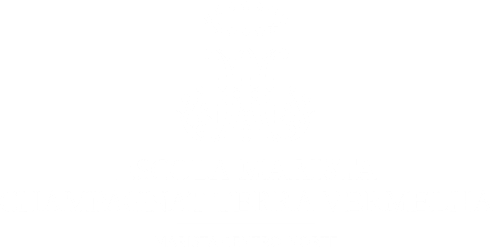 Calendário Letivo 2024 – 9º ano - Ensino Fundamental Anos Finais e 1ª e 2ª séries do Ensino Médio
21 dias letivos
17 dias letivos
0 dia letivo
19 dias letivos
18 dias letivos
15 dias letivos
21 dias letivos
21 dias letivos
21 dias letivos
21 dias letivos
20 dias letivos
6 dias letivos
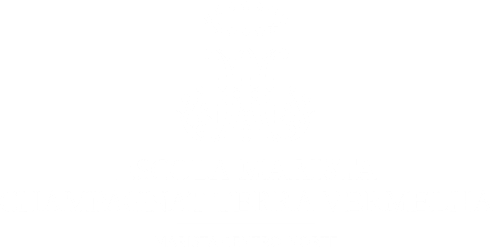 Calendário Letivo 2024 – 9º ano - Ensino Fundamental Anos Finais e 1ª e 2ª séries do Ensino Médio
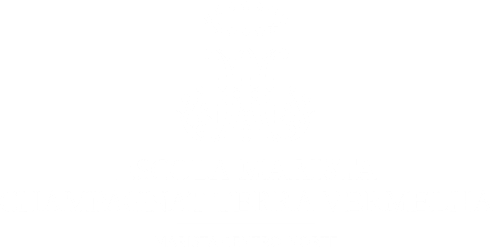 Calendário Letivo 2024 – 3ª série do Ensino Médio
18 dias letivos
0 dia letivo
20 dias letivos
22 dias letivos
19 dias letivos
16 dias letivos
21 dias letivos
21 dias letivos
0 dia letivo
22 dias letivos
22 dias letivos
19 dias letivos
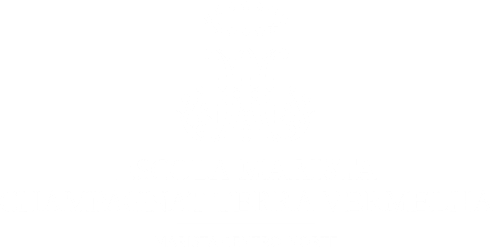 Calendário Letivo 2024 – 3ª série do Ensino Médio
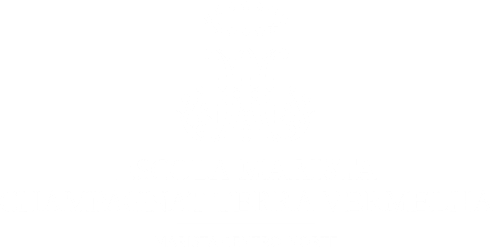